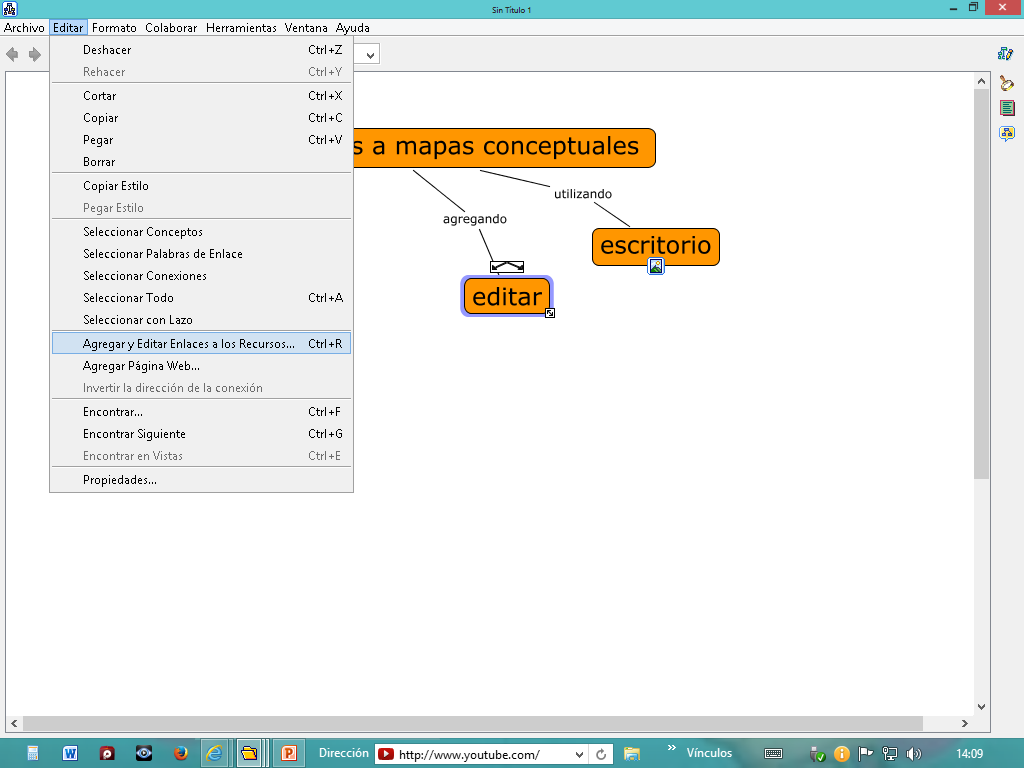 2
3
1
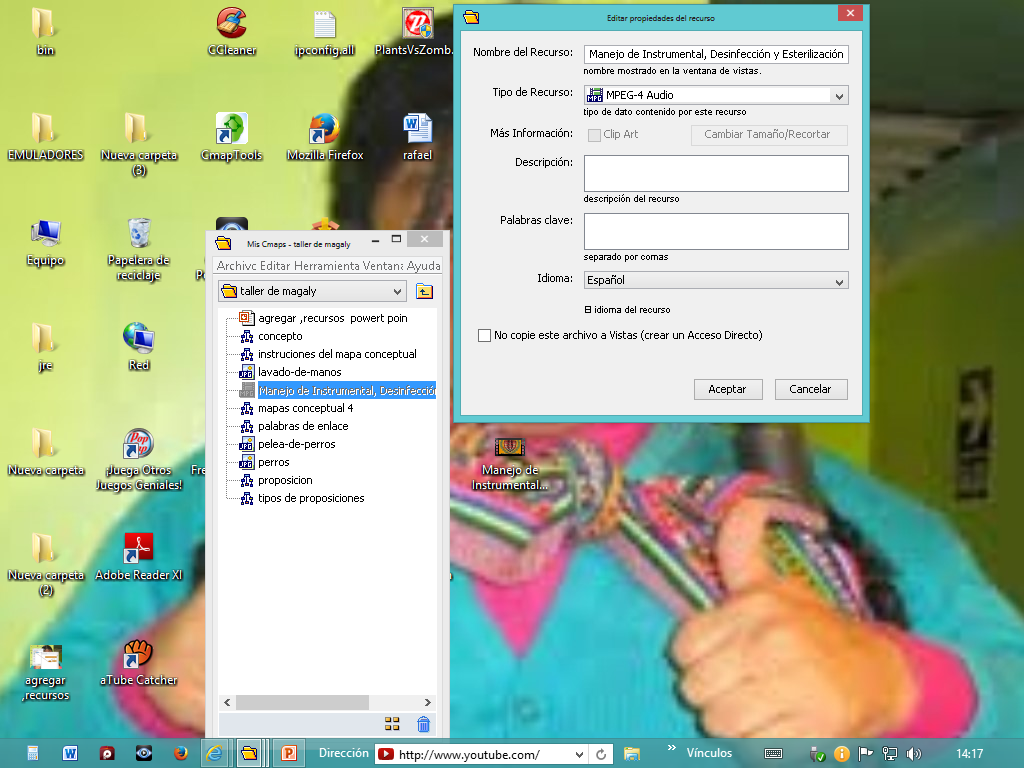 2
1
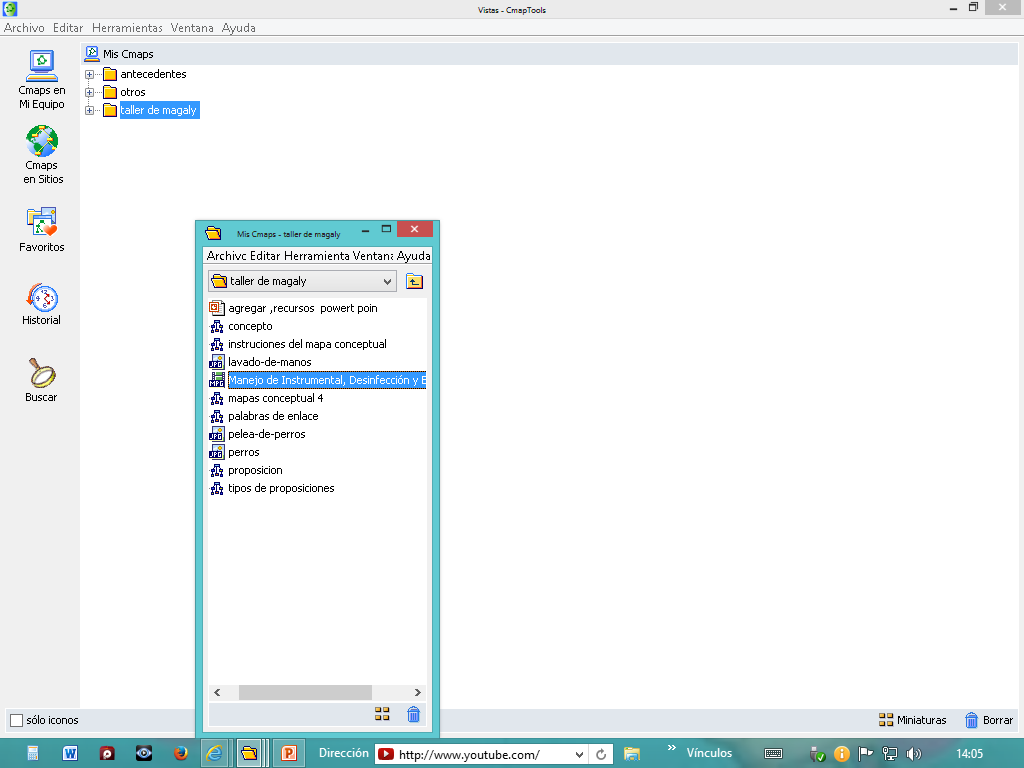 1
2
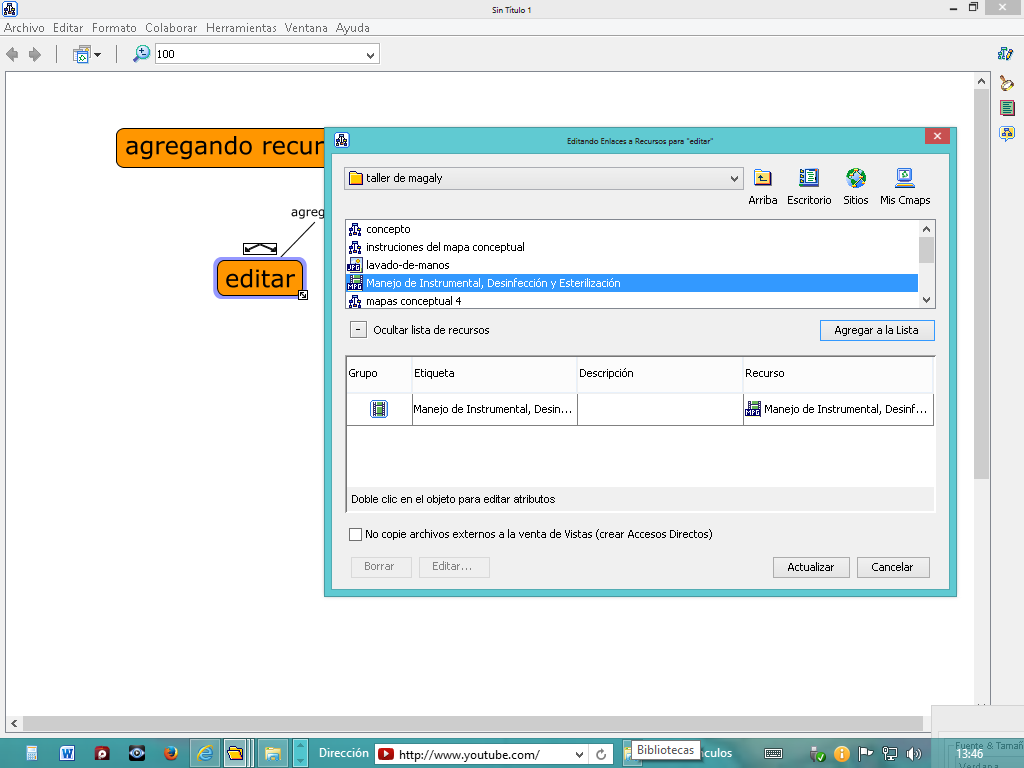 1
2
3
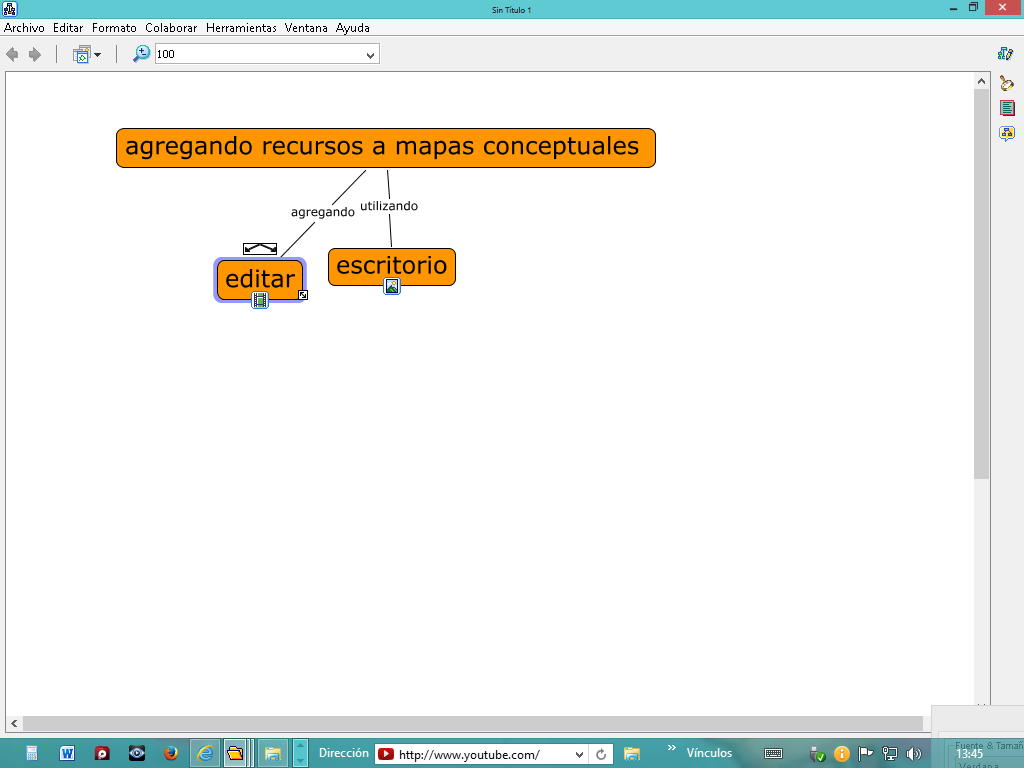